Практические приёмы формирующего оценивания»
сапоги  – сапог
туфли - _______
кроссовки - __________
кеды - __________
тапочки - ____________
шлёпанцы - ___________
Петербург – петербуржцы
Иркутск - ____________
Курск - ________
Омск - ___________
Камчатка - __________
Архангельск - ___________
сапоги  – сапог
туфли - туфля
кроссовки - кроссовка
кеды – кед/кеда
тапочки - тапочка
шлёпанцы - шлёпанец
Петербург – петербуржцы
Иркутск - иркутяне
Курск - куряне
Омск - омичи
Камчатка - камчадалы
Архангельск - архангелогородцы
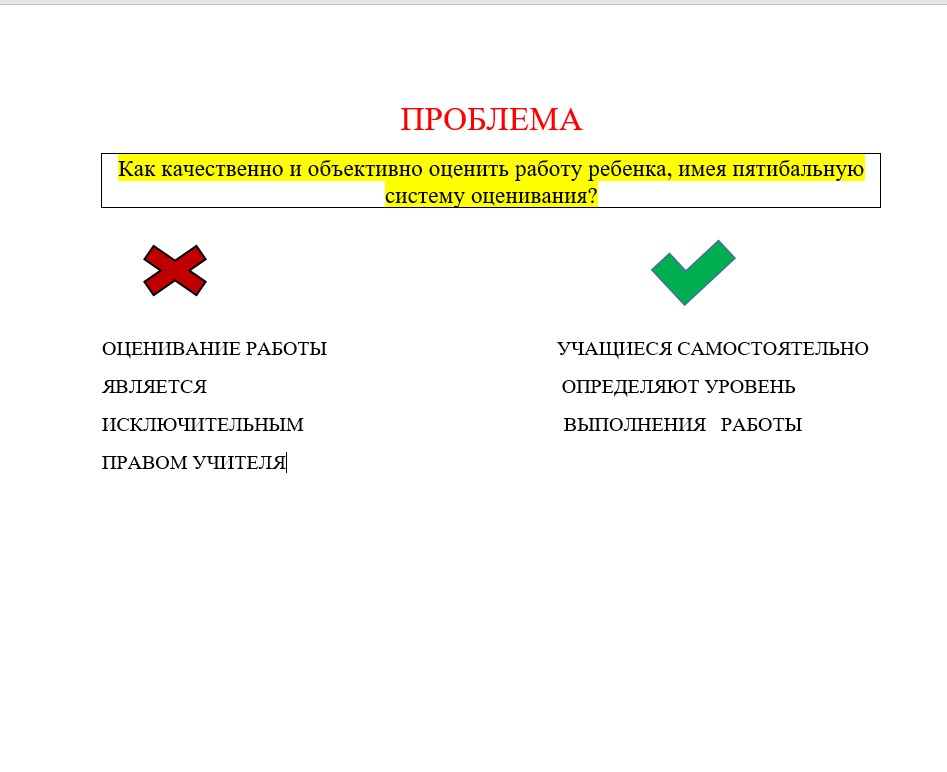 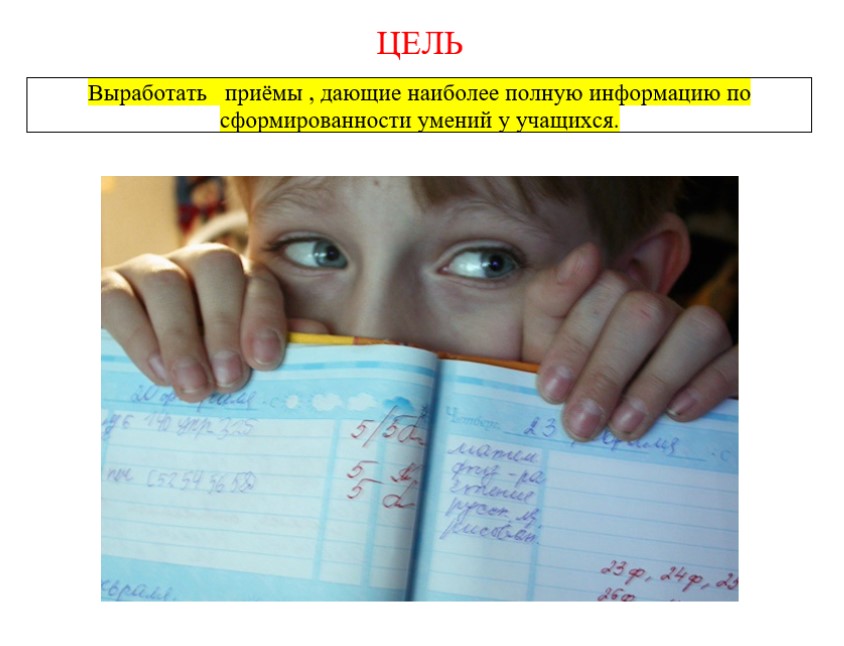 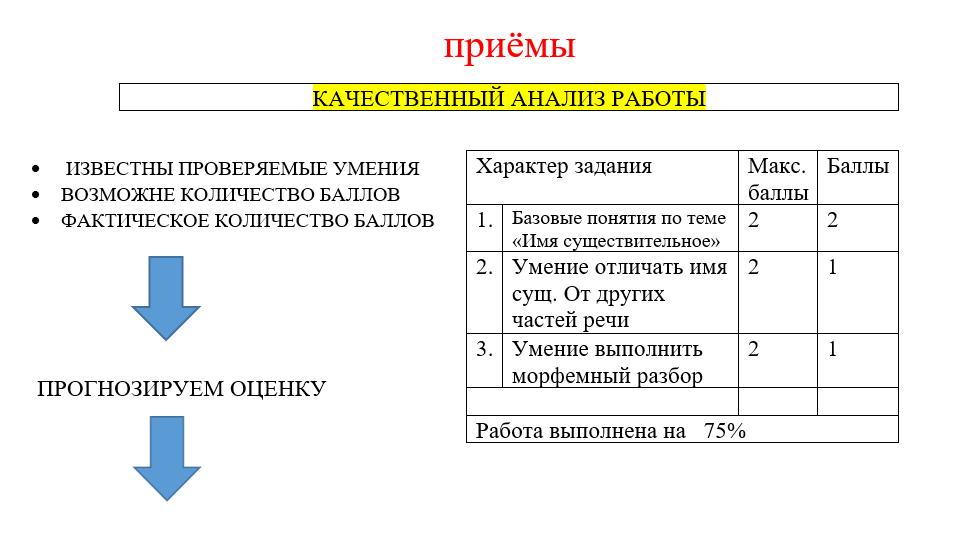 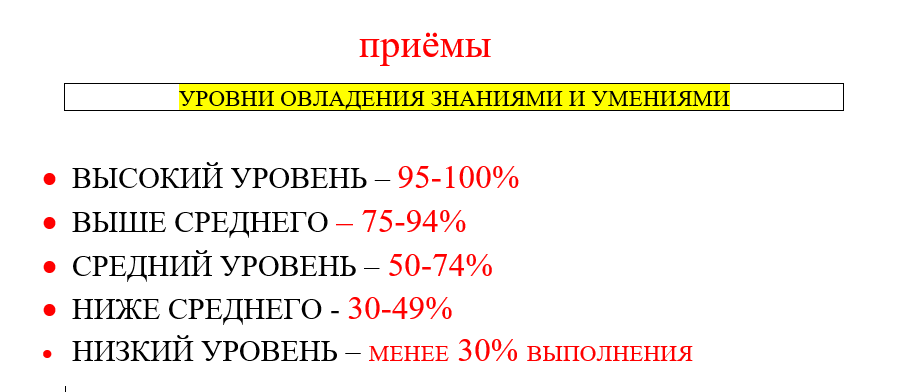